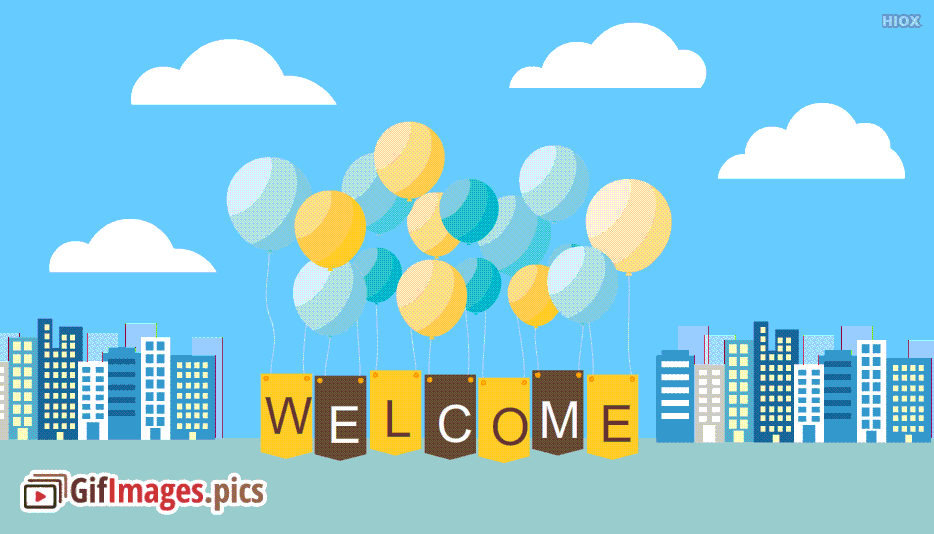 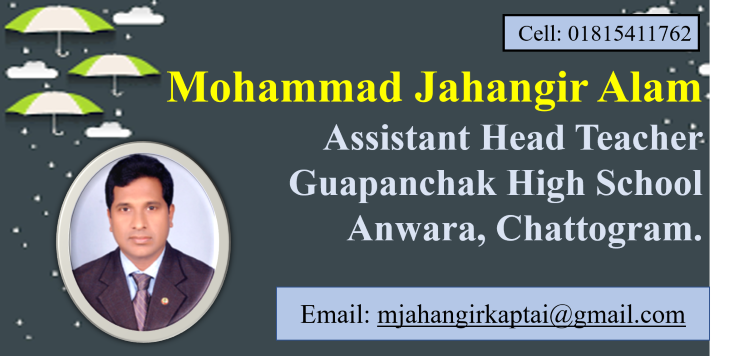 Introduction
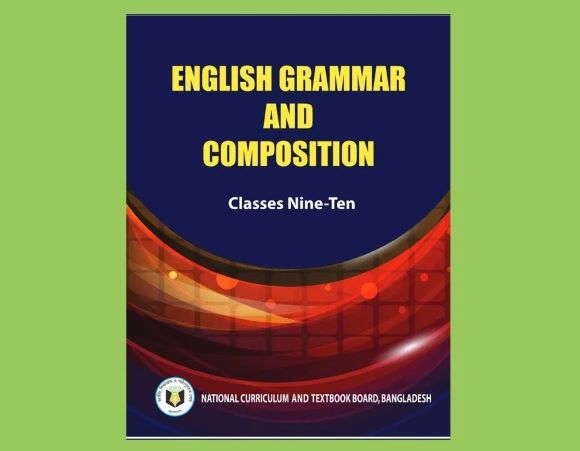 Lesson’s Identity
Class  IX-X 
English 2nd Paper
Tense
What do we see?
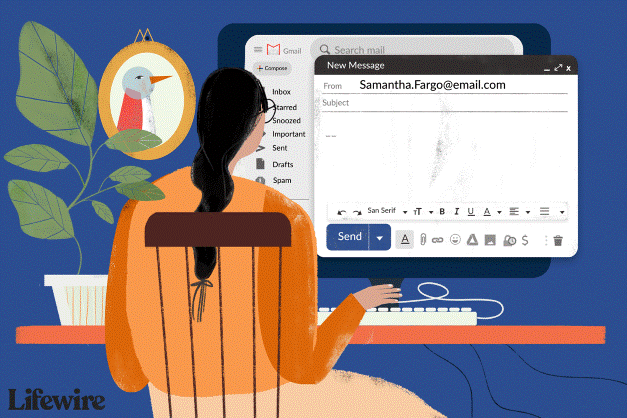 She writes an E-mail.
She wrote an E-mail.
She will write an E-mail.
a) Which time indicates 3 sentences ? 
b) What is called the total action of time ?
Learning outcomes
After studied this lesson, we will be able to---
define tense 
know the three main tenses & their uses.
Asked & answered the questions.
to  identify 12 structure of tenses & apply it.
[Speaker Notes: Target to achieve from this lesson.]
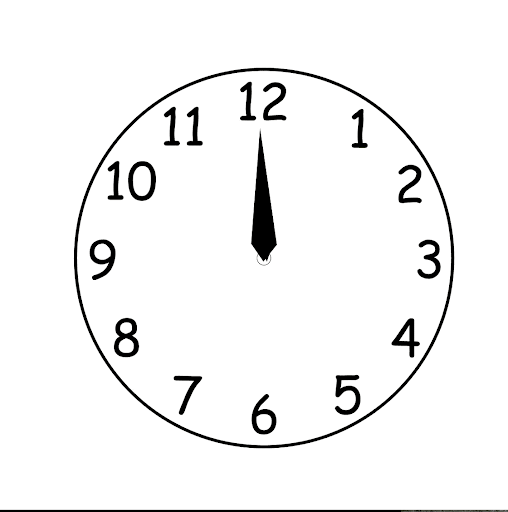 What does “Tense” do ?
Tense shows time.
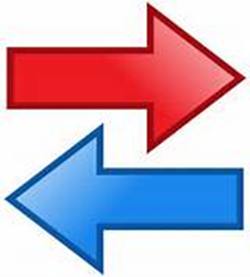 Past    Present   Future
Main classification of tense
TENSE
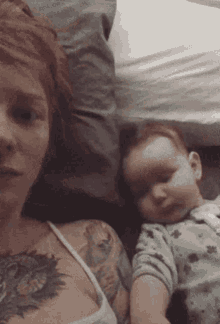 Example of  tense
 Mother loves her child.
(Present Tense: Describe an action of present time.)
Structure: S + V+ s/es + O
  I made a home.
(Past Tense: Describe an action of past time.)
Structure: S + V2 + O
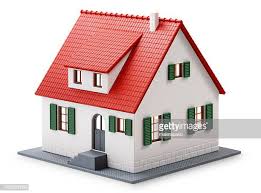  He will play football.
(Future Tense: Describe an action of future time.)
Structure: S + V + Shall/Will + O
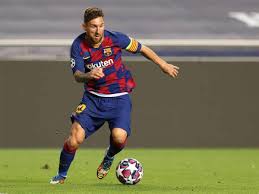 Structure of Tenses
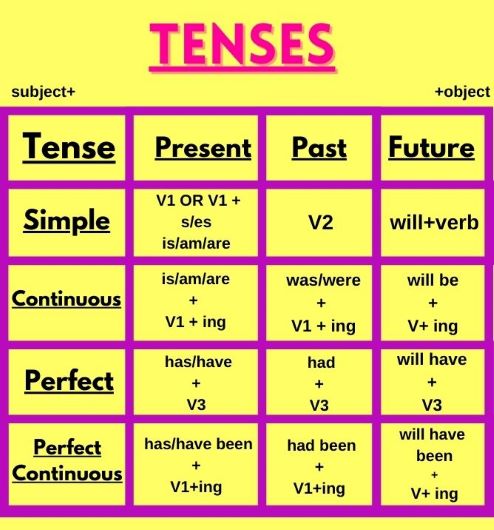 More Example
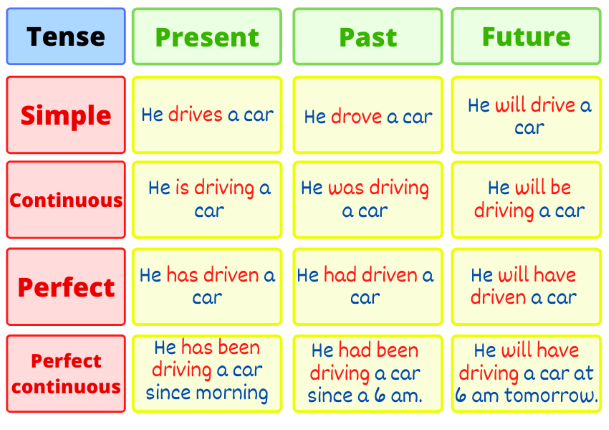 Pair work
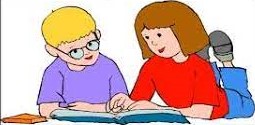 Read the passage than answer the questions
 Rassel is in class nine. Last year he was in class eight. Next year he will be in class ten. He wants to prosper in life.
a) How many sentences in the passage belong to present tense ? 
b) Which sentence is past tense ?  
c) Which sentence is future tense ?
Answer: a) Two sentences. 
b) Last year he was in class eight. 
c) Next year he will be in class ten.
[Speaker Notes: D]
Team work
Fill in the gaps using right form of verbs in the box.
Imran  a)...... a farmer. He b).…very hard. He c)…... fertile land on which he d)…. different crops. He e) …....how to f)….fertilizer. Last year he g)...the award of the best farmer in the village. The villagers h)…..that he will get the same award this year too. But Imran i)…..to become the best farmer in the district. He j)…..that diligence is the mother of good luck.
a)is  b)works  c)uses d) grows e) knew  f) use  g) got  h) hope  i) thought  j) believes
INDIVIDUAL WORK
Follow & answer the questions
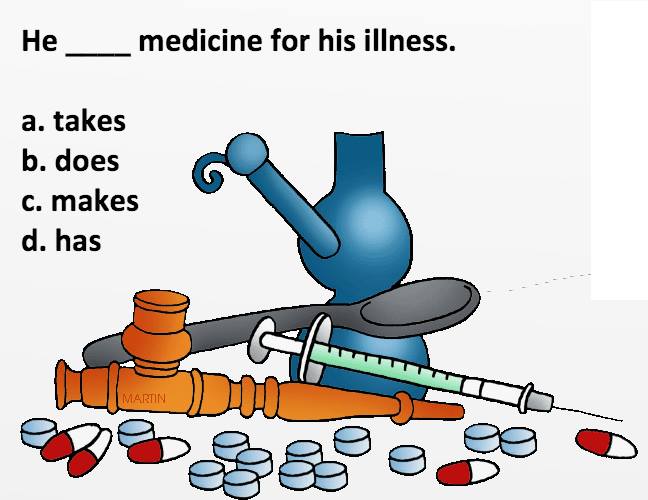 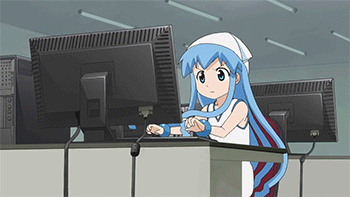 Ans: a) takes
Which option is correct & which tense ?
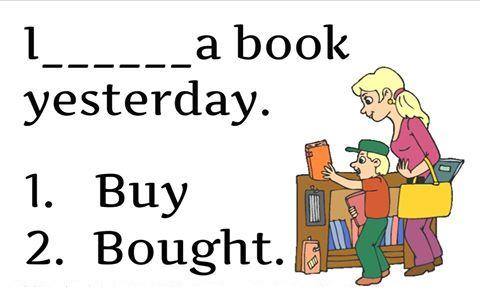 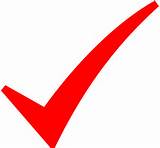 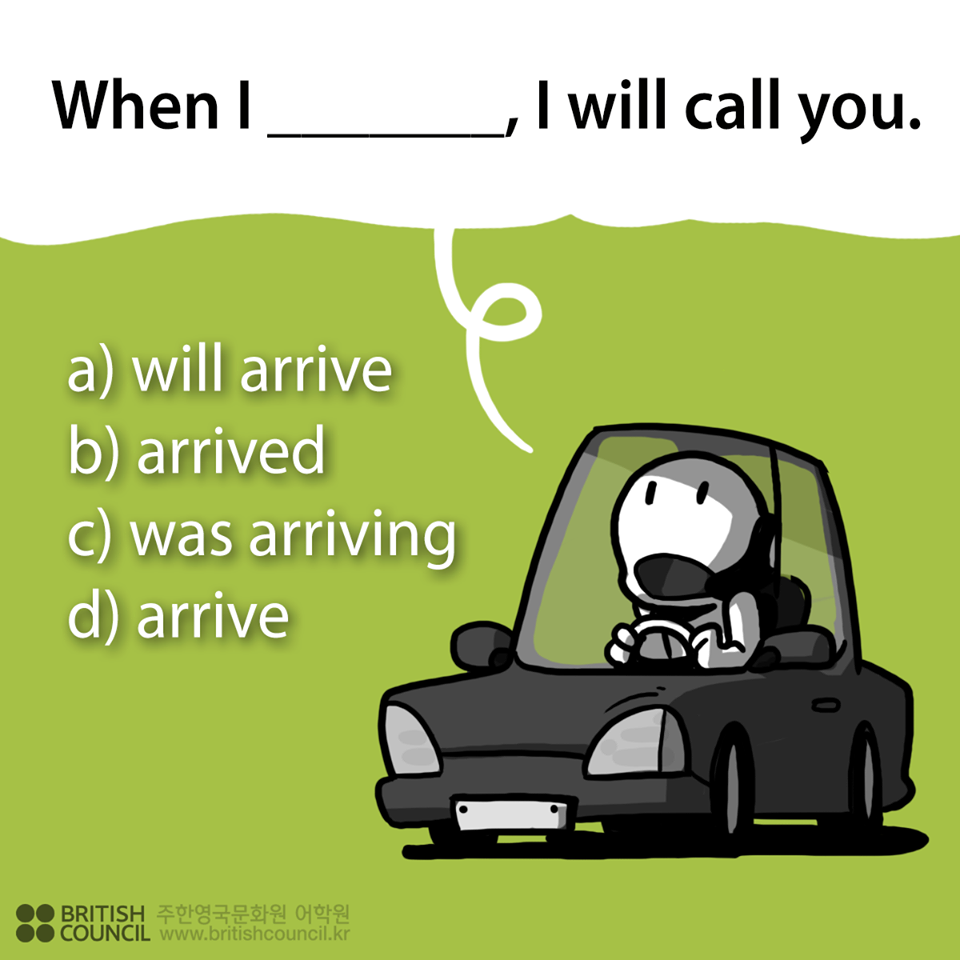 Ans: a) will arrive
Evaluation: (Find out which tense ?)
a) Nowrin sang a song. 

b) She visited our house.

c) Aristatle is a scientist.	

d) The boy went to school.

e) He will arrive home.
Past tense
Past tense
Present tense
Past tense
Future tense
[Speaker Notes: re]
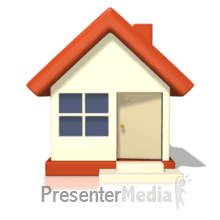 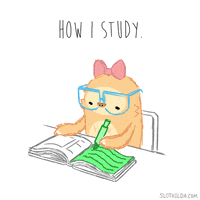 Homework
Make meaningful 12 sentences using present, past & future tense.
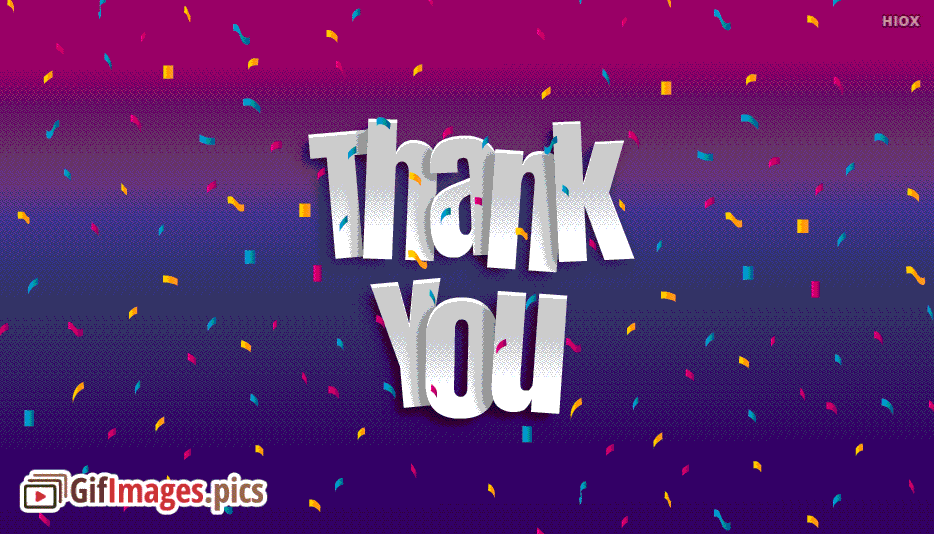